Tree Diagrams
Tree Diagrams
June 2017 2H Q12
Nov 2017 3H Q12
SAM
2H Q12
June 2018 2H Q15
Spec 1
2H Q11
June 2018 3H Q4
June 2019 2H Q10
SAM 2H Q12
Tree Diagrams
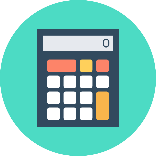 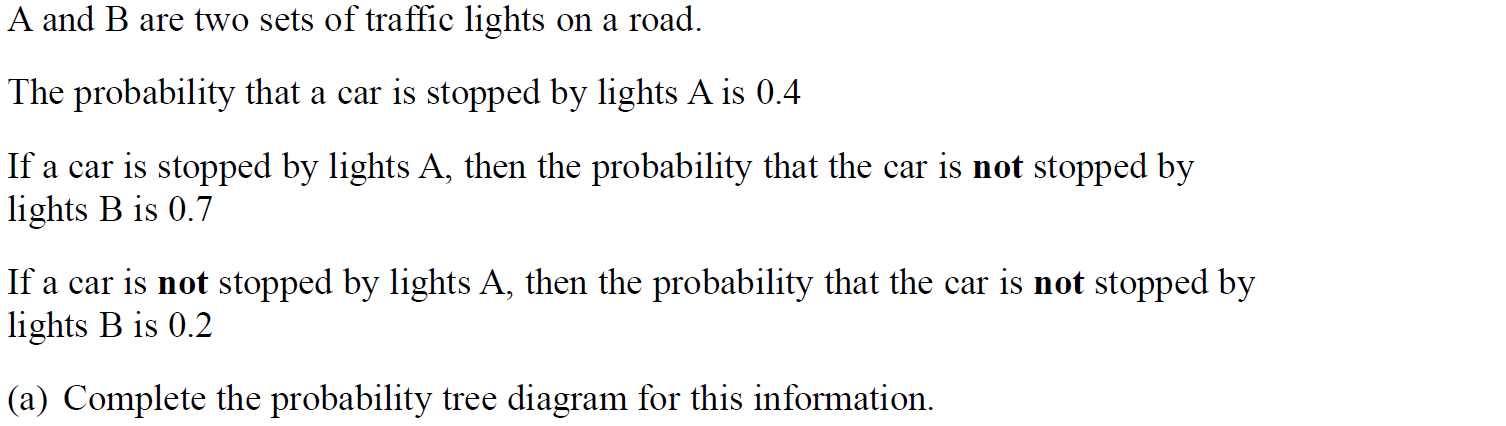 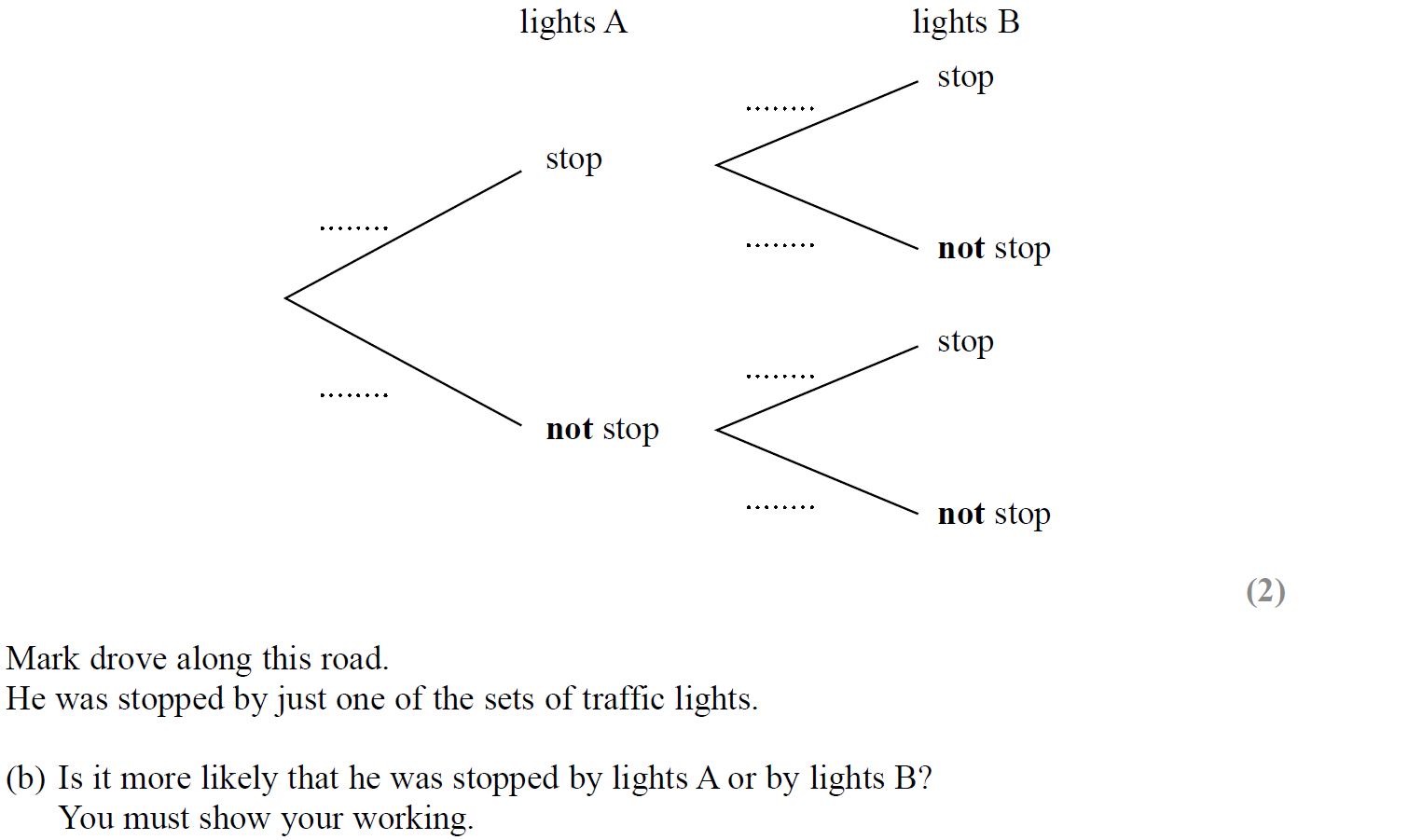 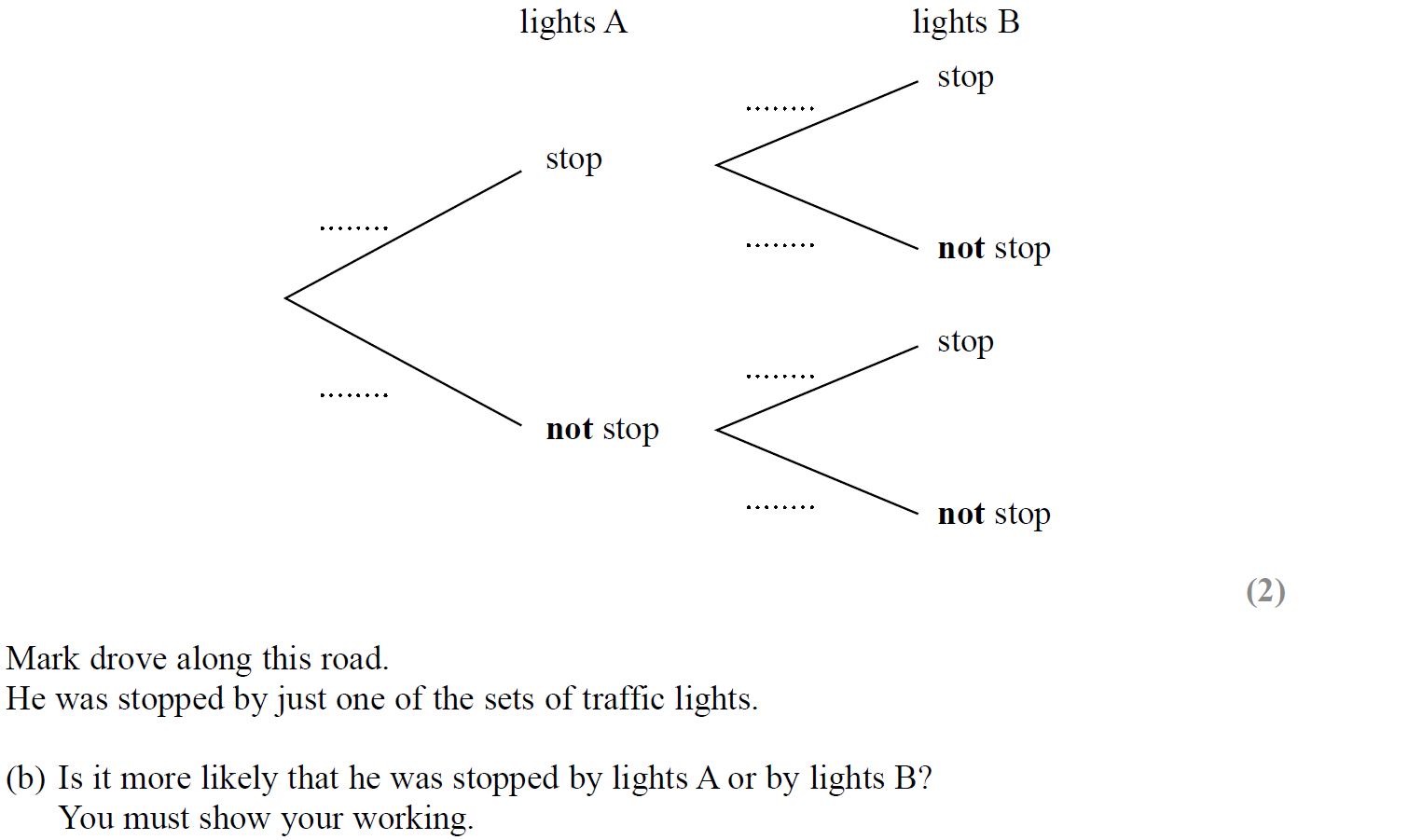 Reveal tree diagram
Hide tree diagram
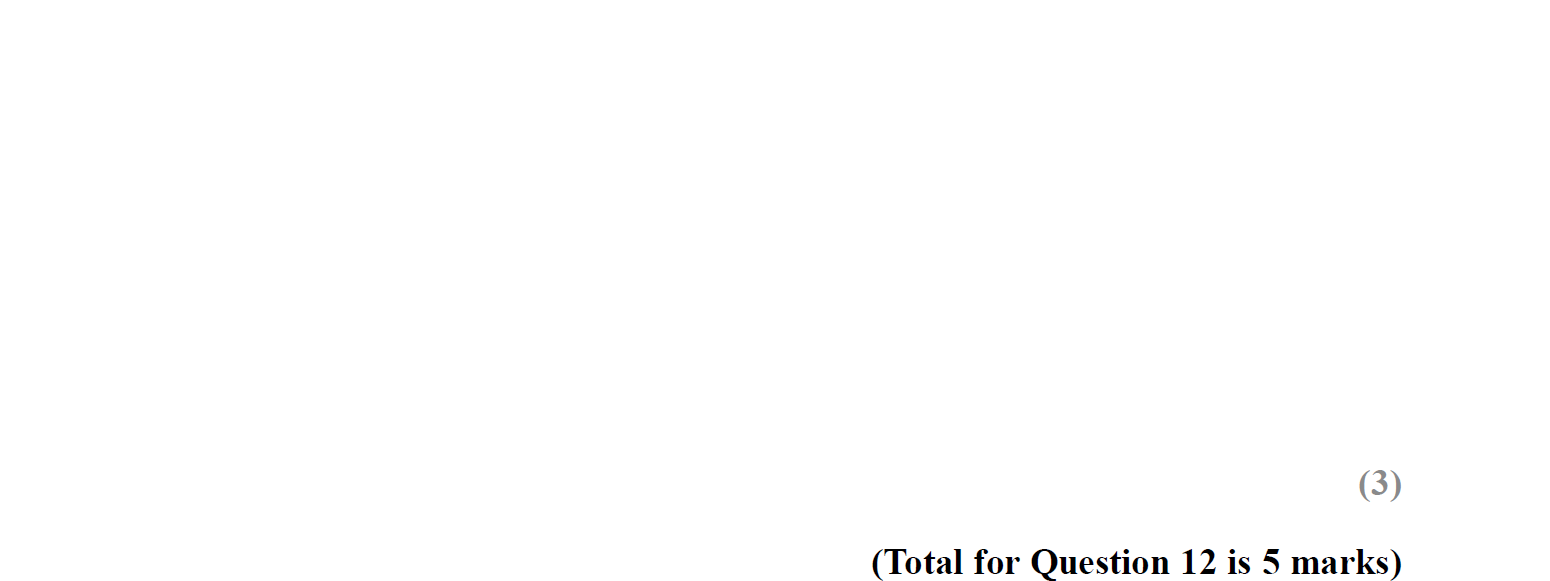 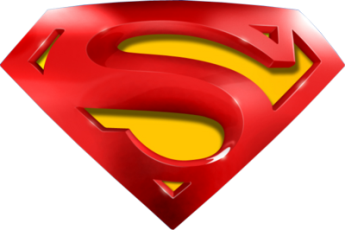 SAM 2H Q12
Tree Diagrams
A
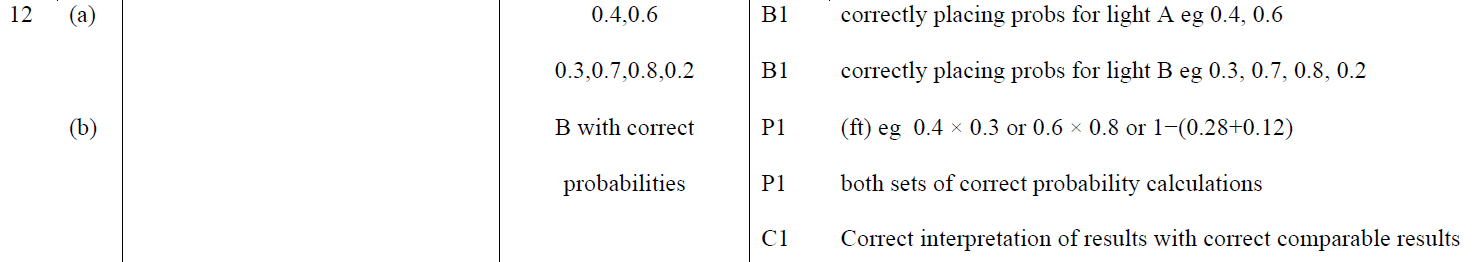 B
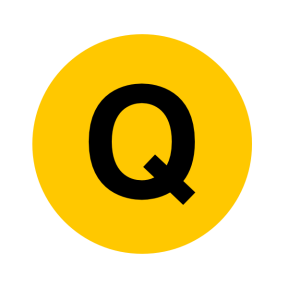 Specimen Set 1 2H Q11
Tree Diagrams
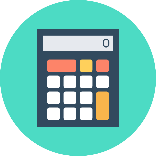 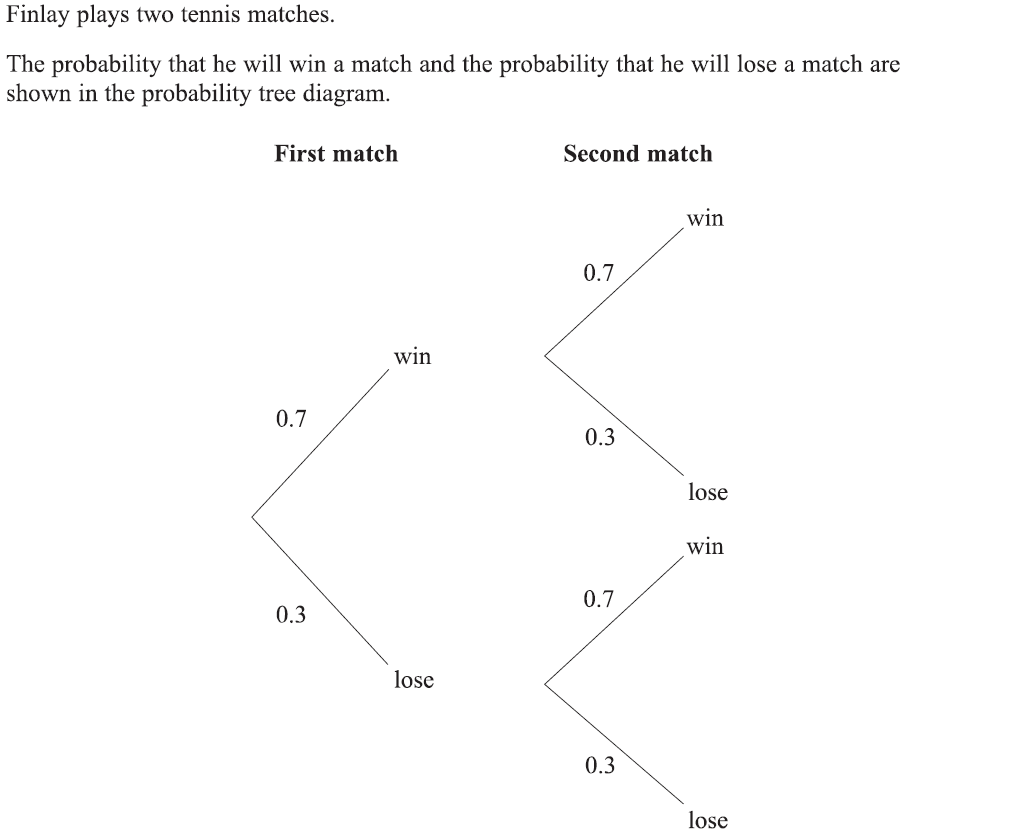 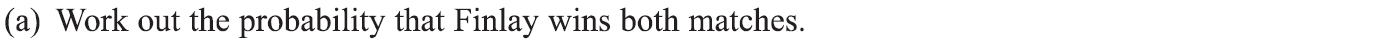 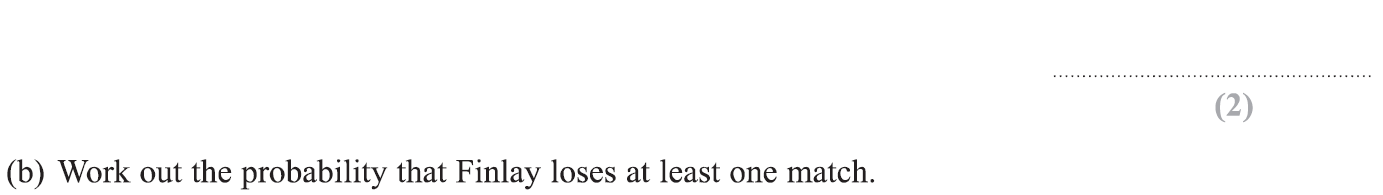 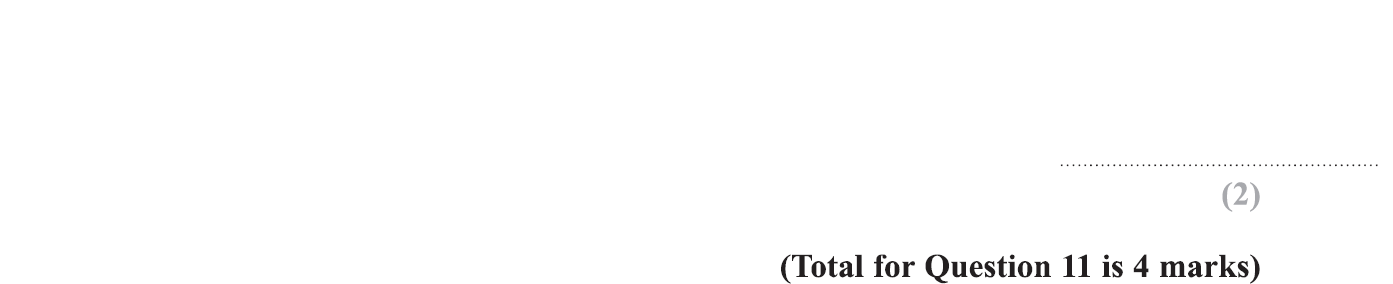 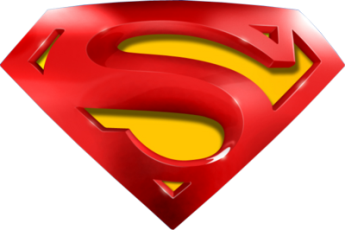 Specimen Set 1 2H Q11
Tree Diagrams
A
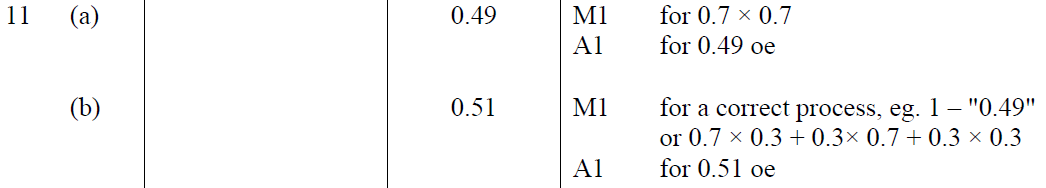 B
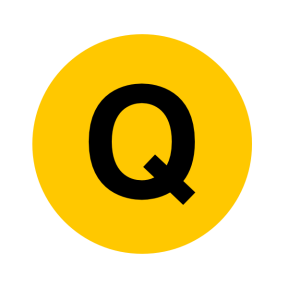 June 2017 2H Q12
Tree Diagrams
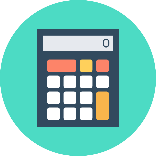 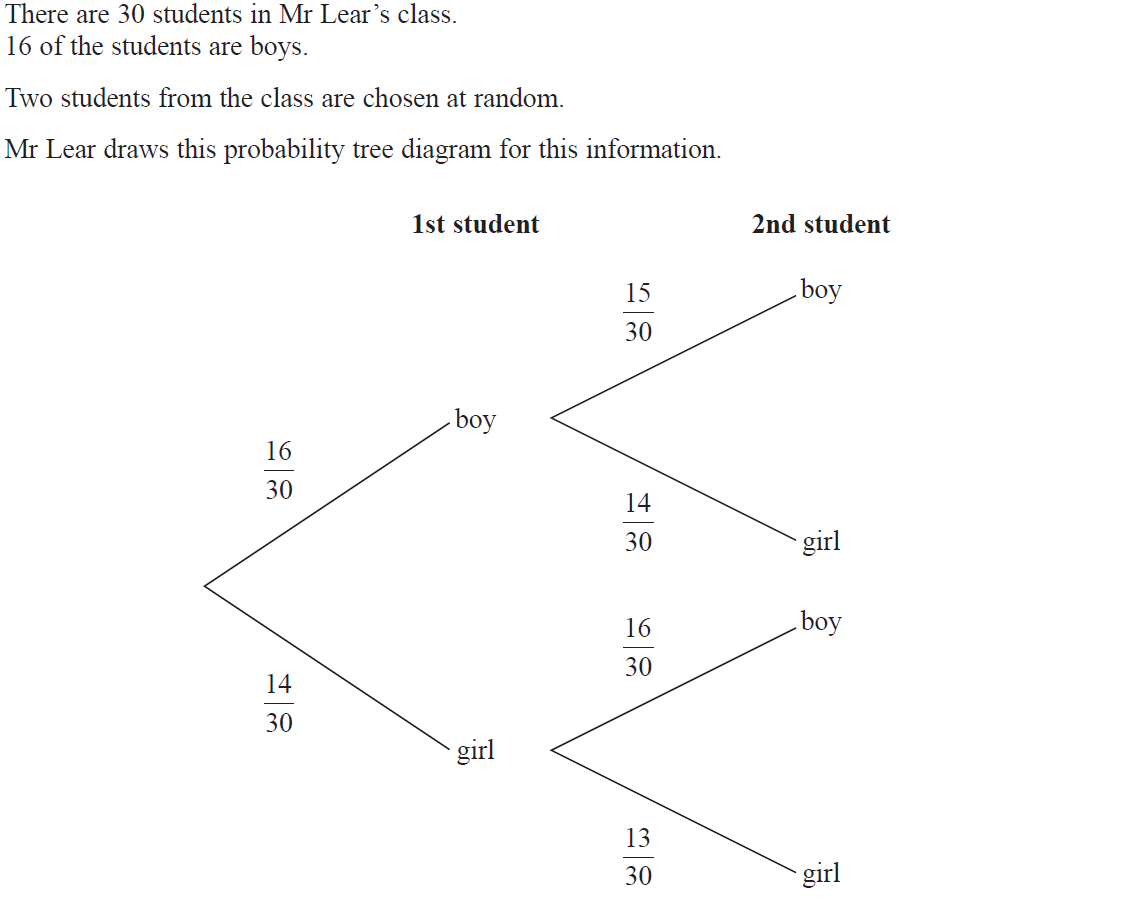 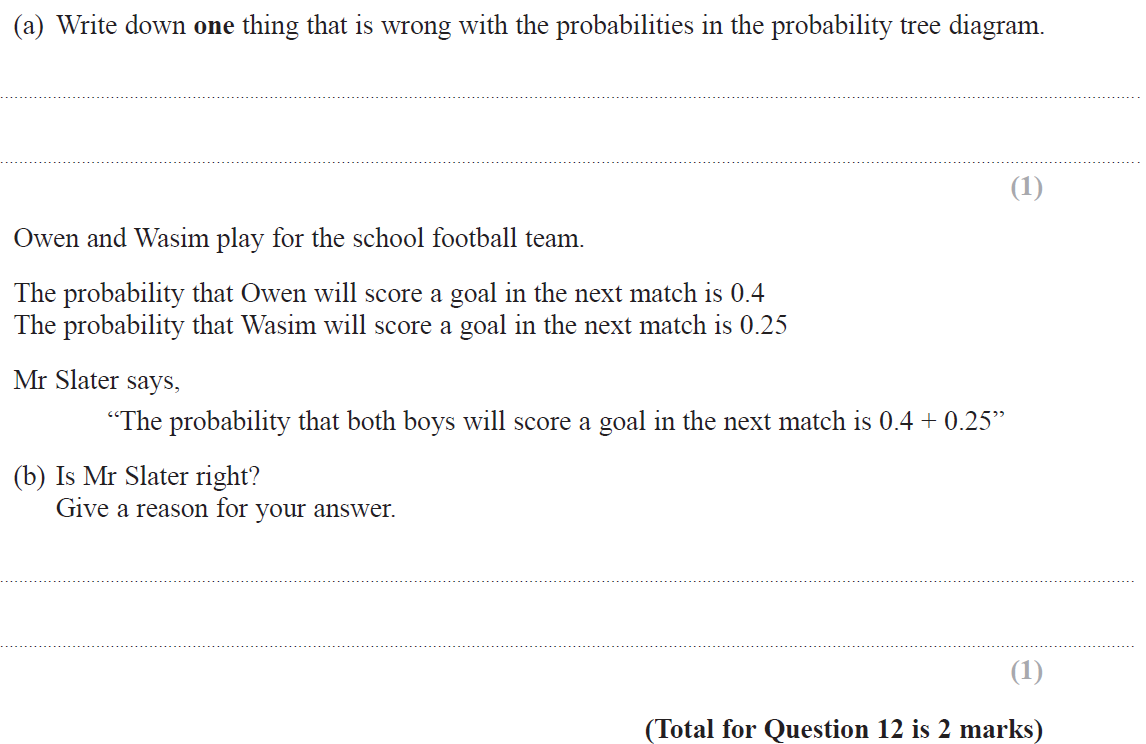 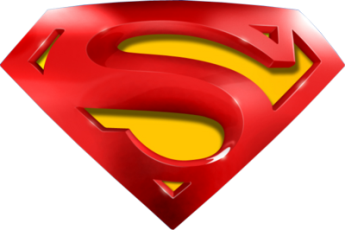 June 2017 2H Q12
Tree Diagrams
A
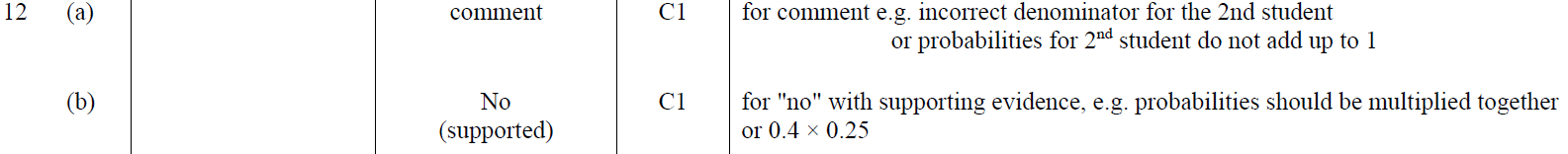 B
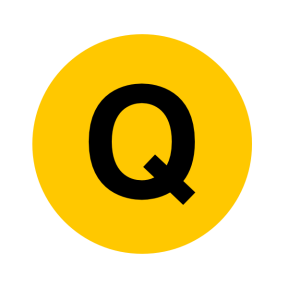 Nov 2017 3H Q12
Tree Diagrams
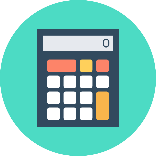 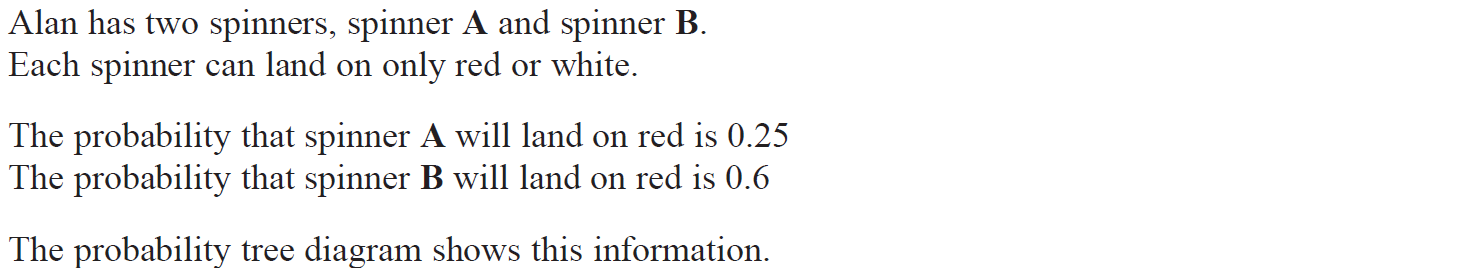 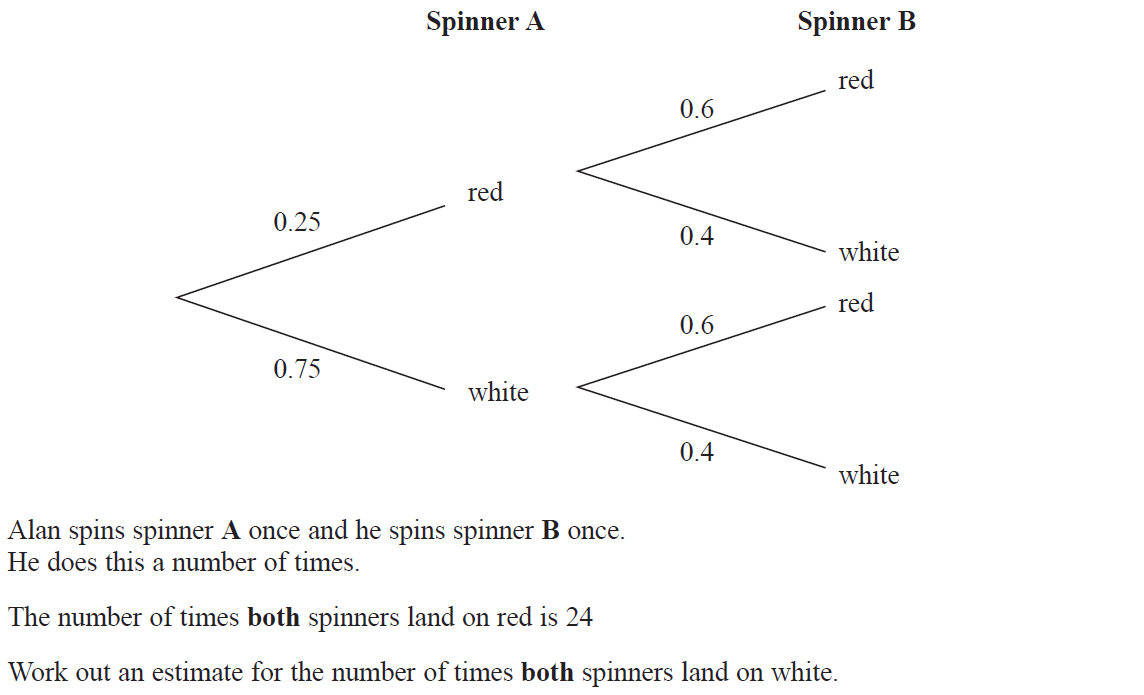 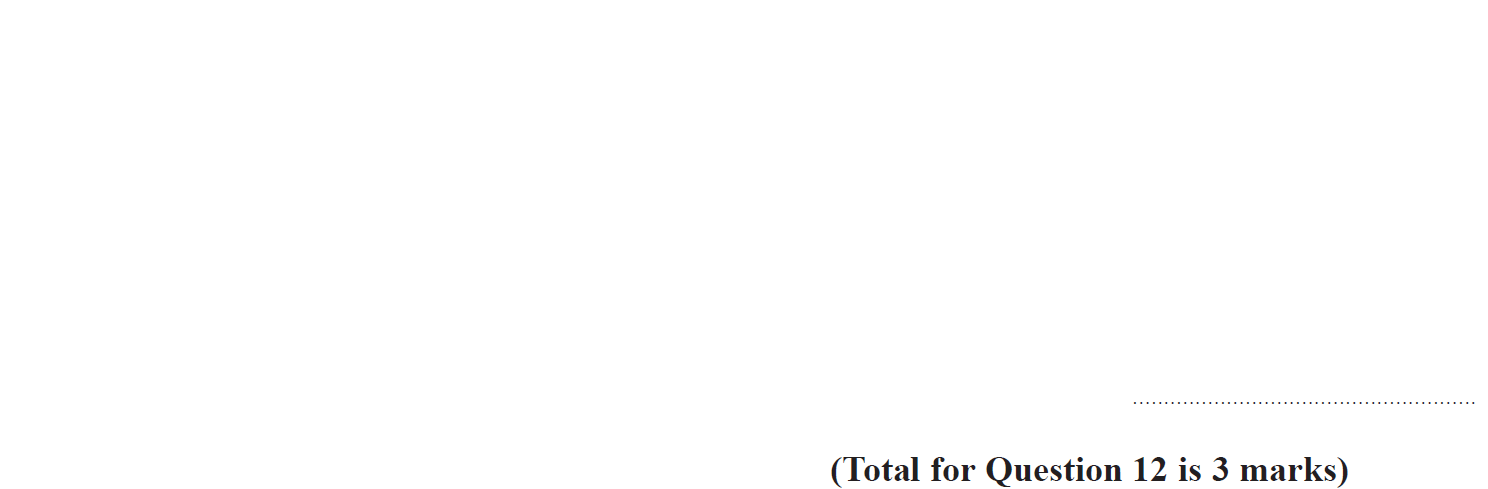 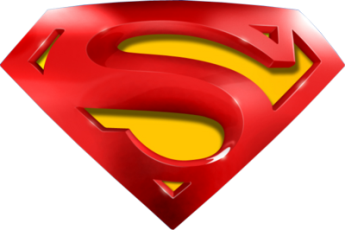 Nov 2017 3H Q12
Tree Diagrams
A
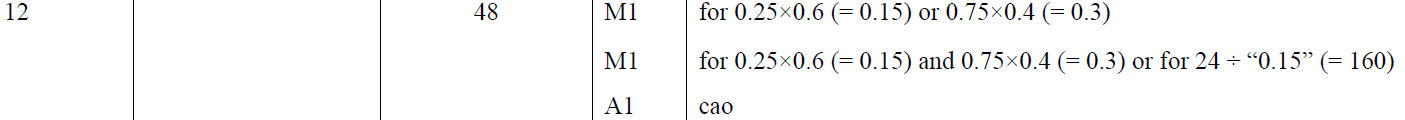 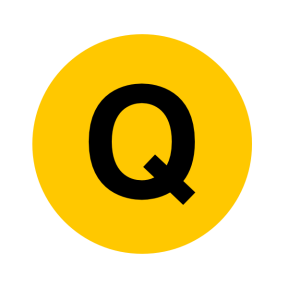 June 2018 2H Q15
Tree Diagrams
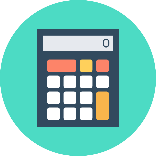 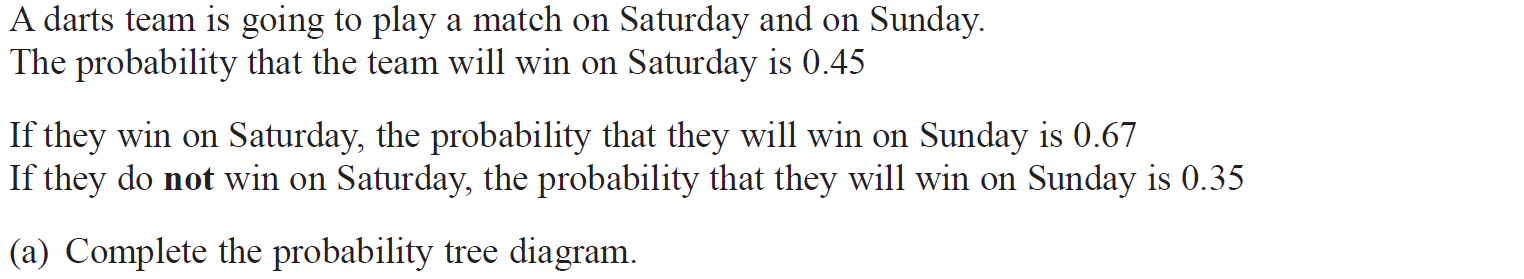 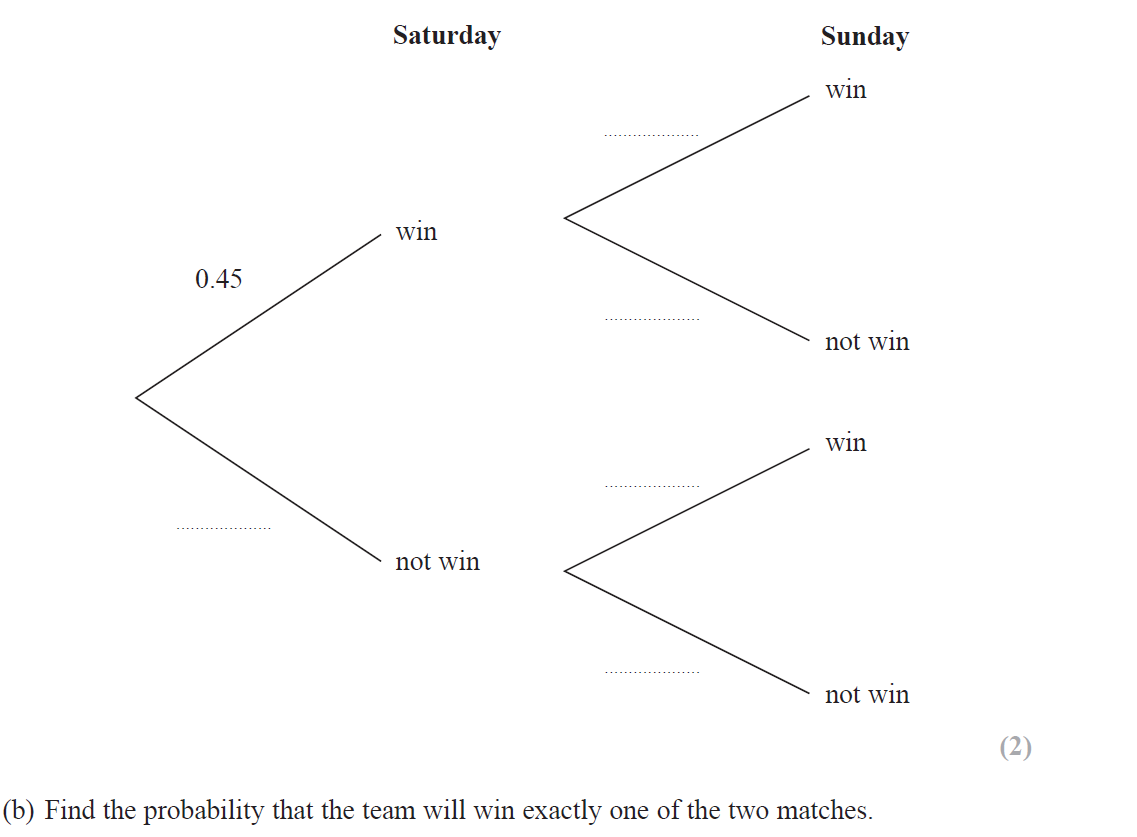 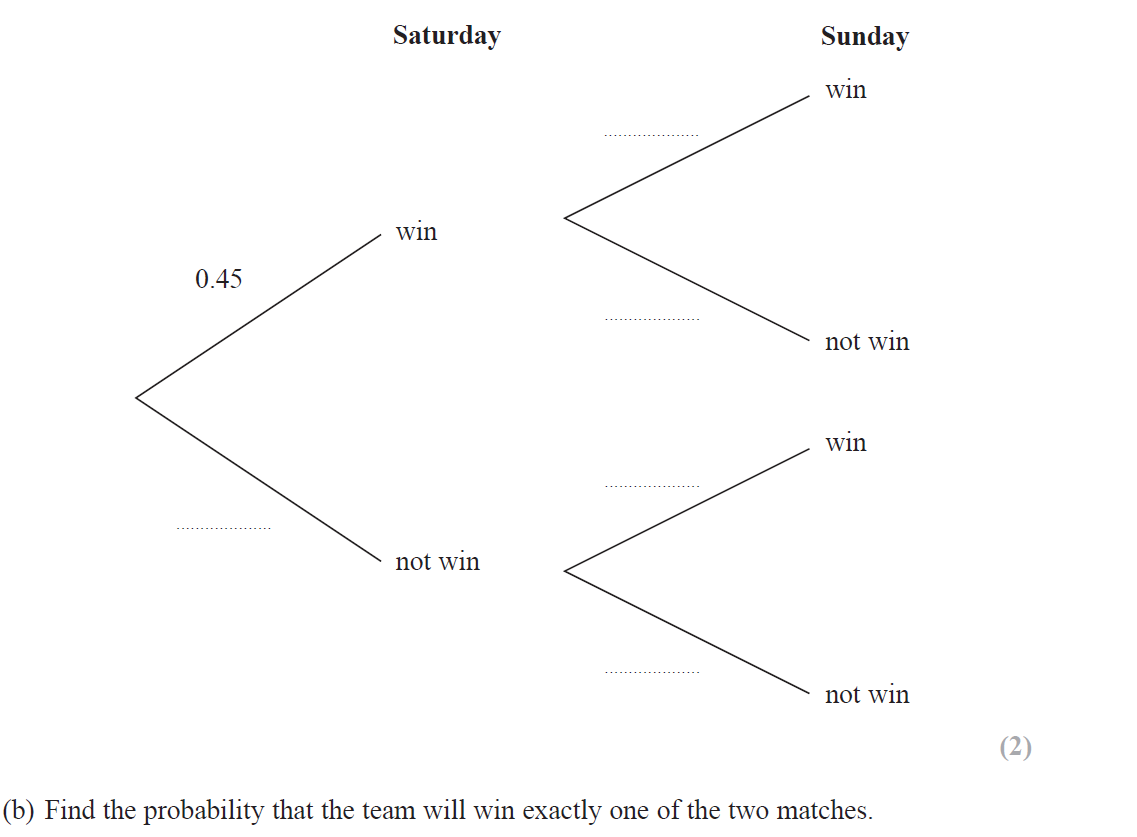 Reveal tree diagram
Hide tree diagram
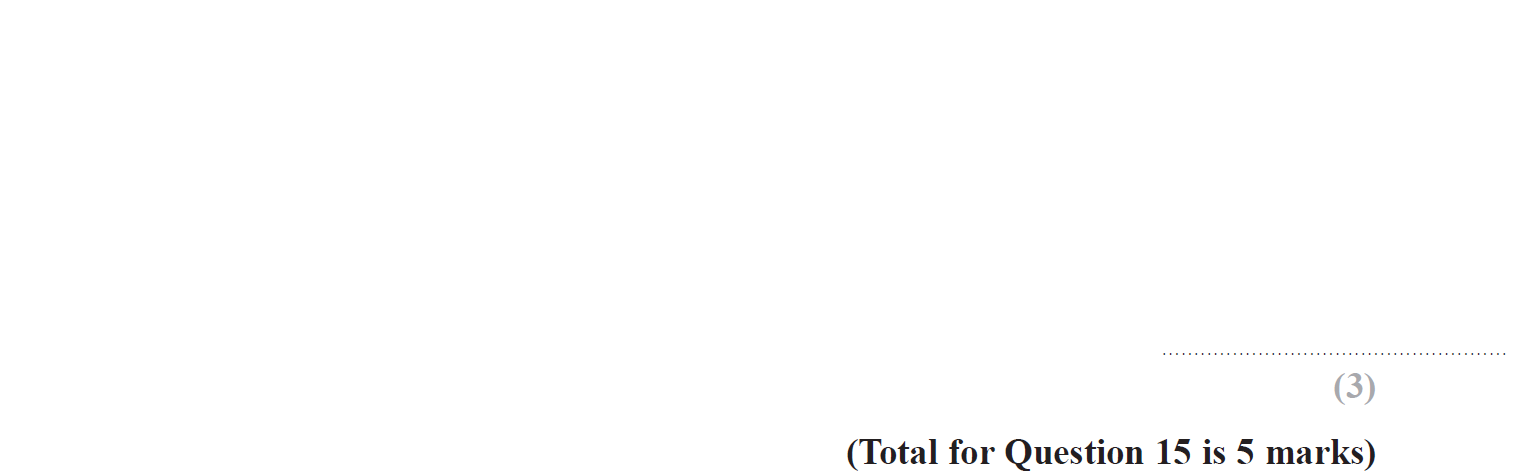 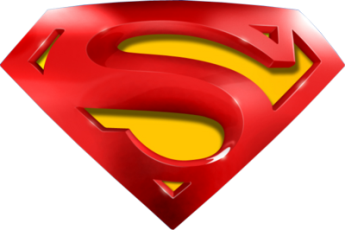 June 2018 2H Q15
Tree Diagrams
A
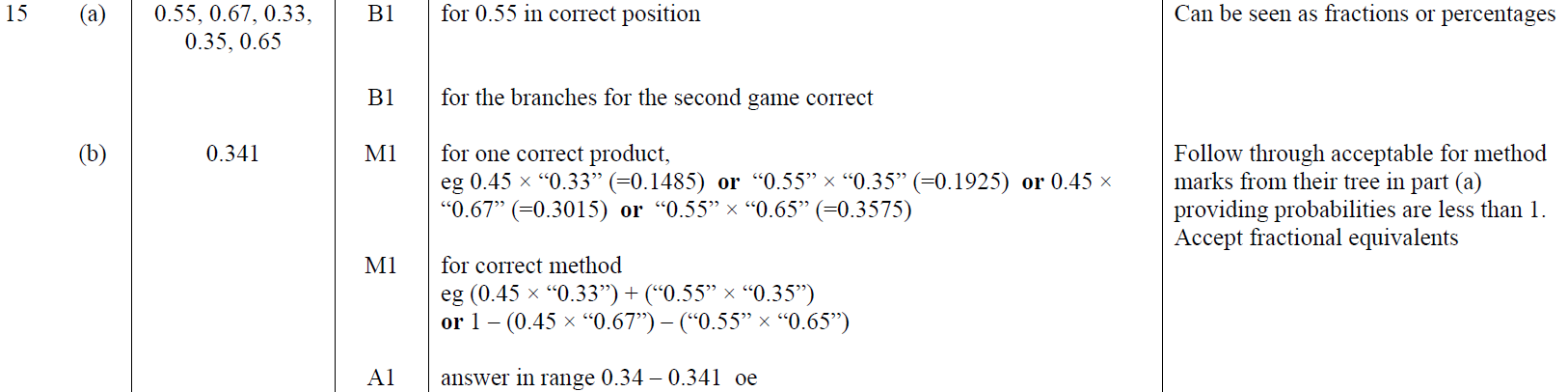 B
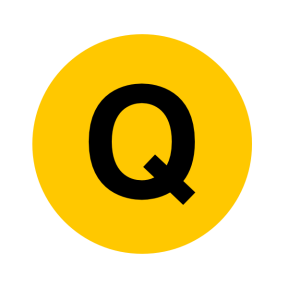 June 2018 3H Q4
Tree Diagrams
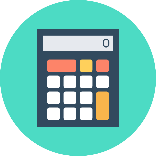 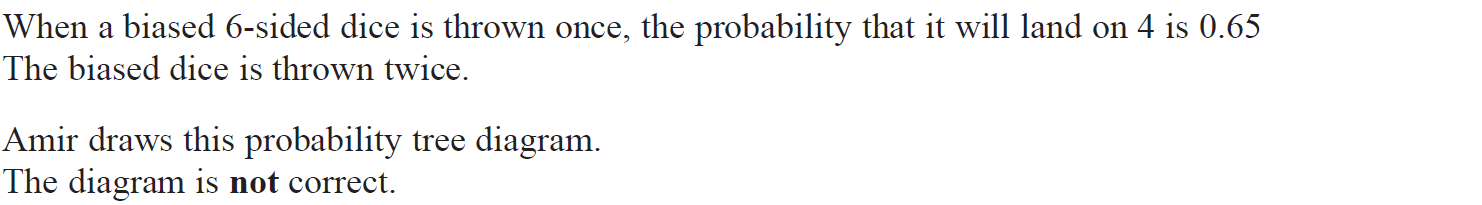 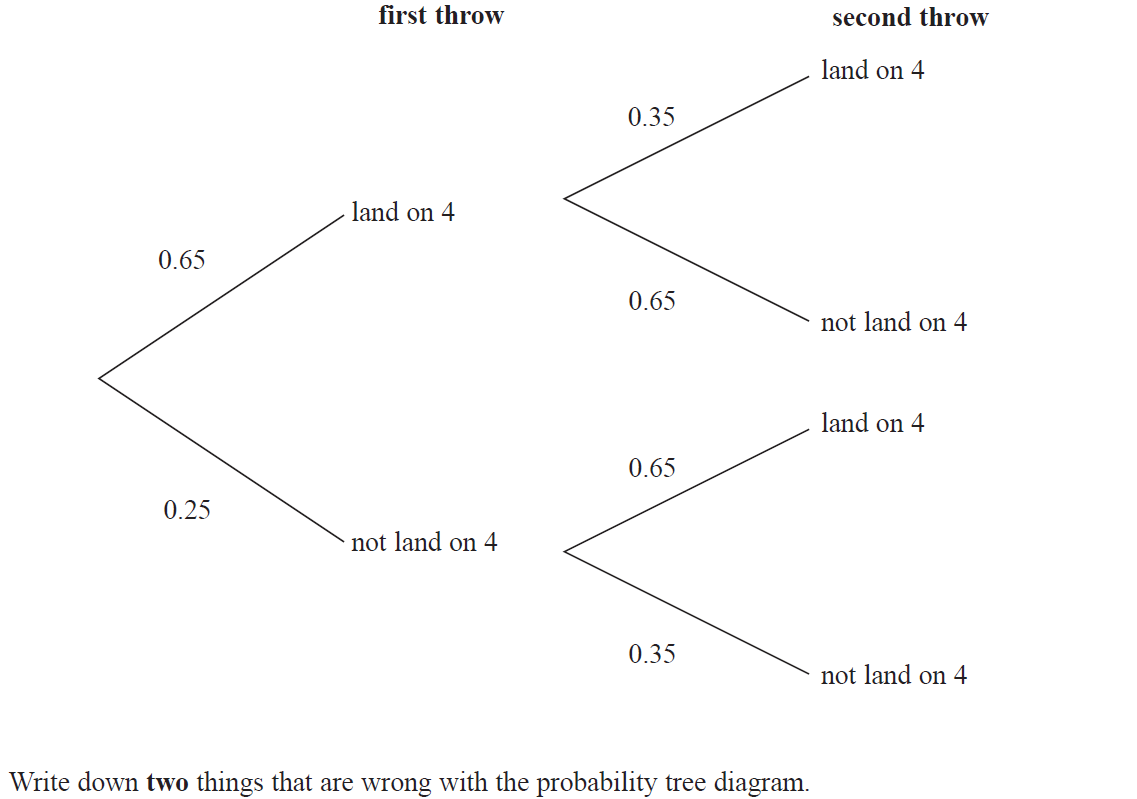 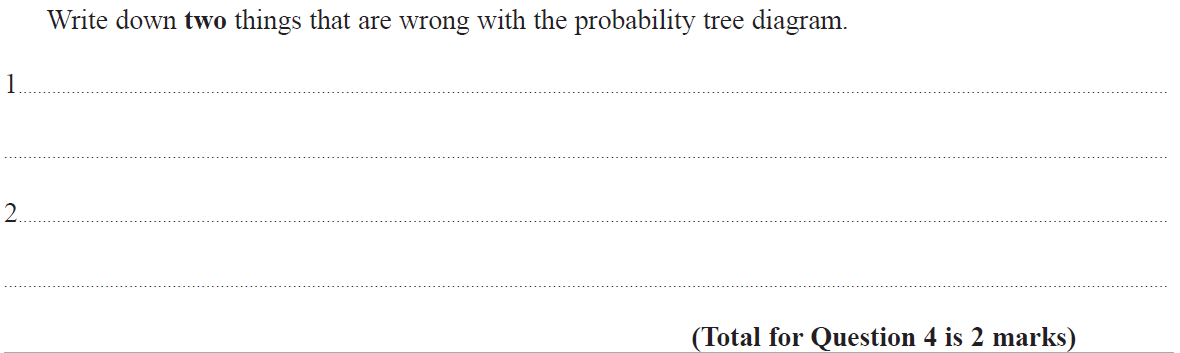 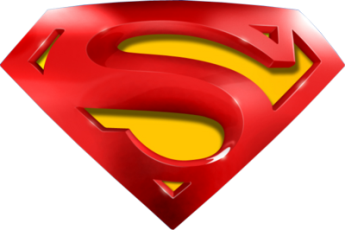 June 2018 3H Q4
Tree Diagrams
A
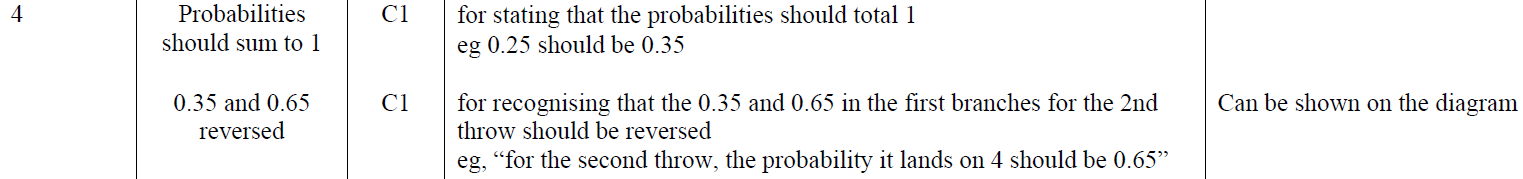 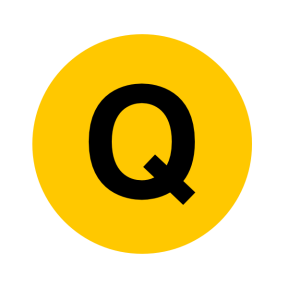 June 2019 2H Q10
Tree Diagrams
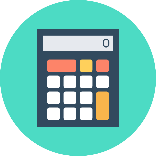 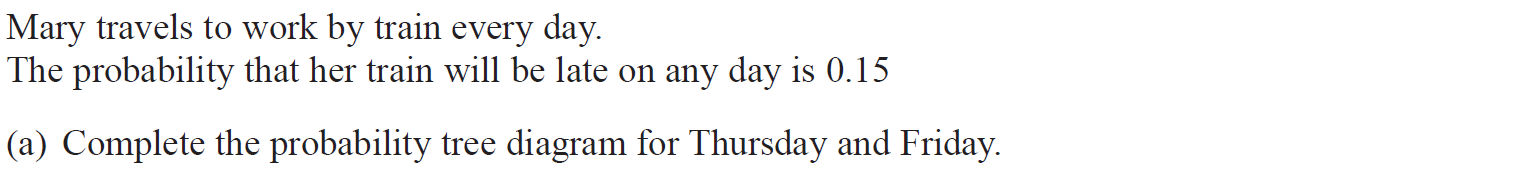 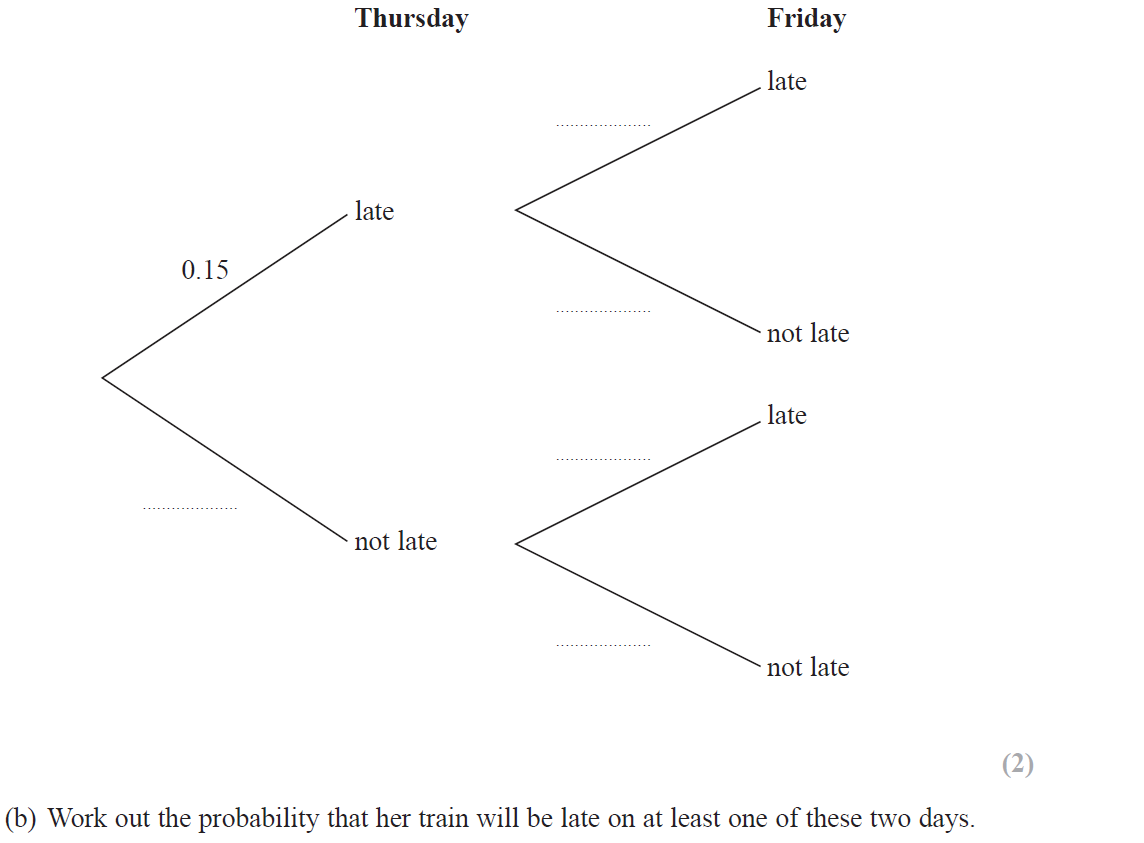 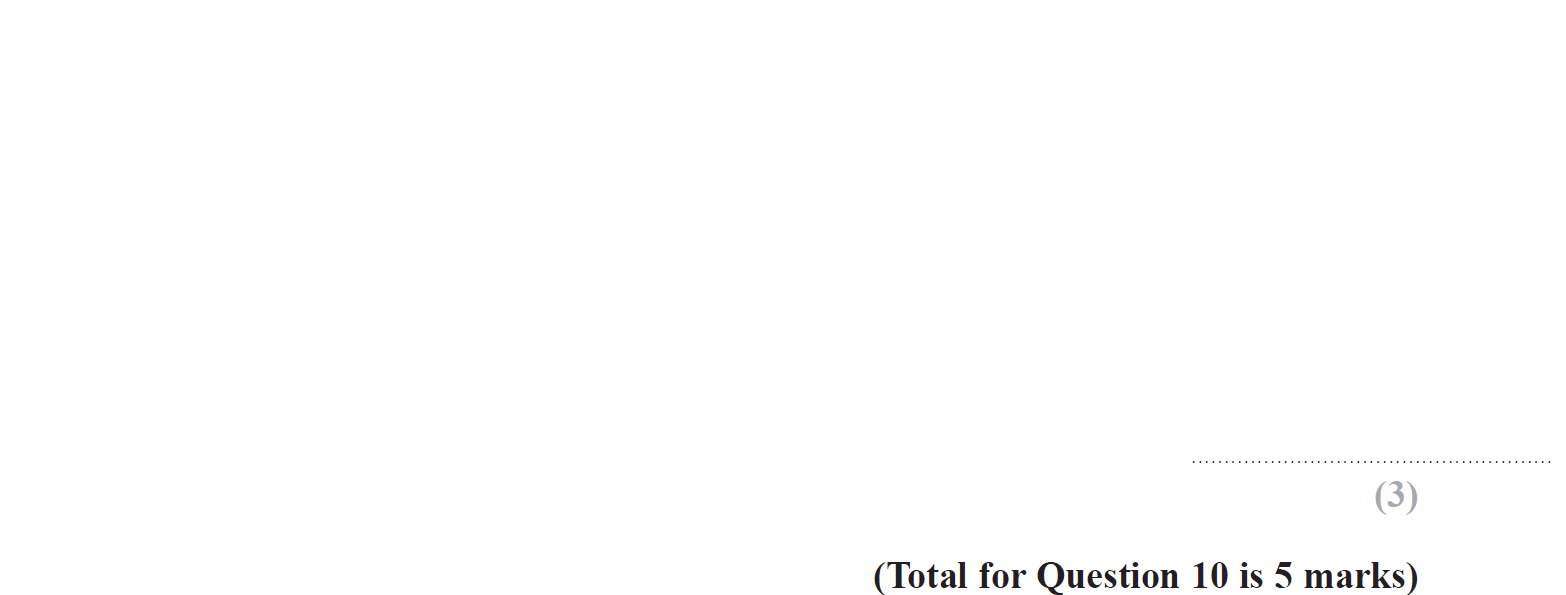 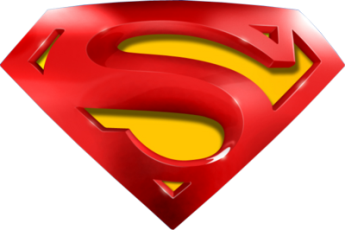 June 2019 2H Q10
Tree Diagrams
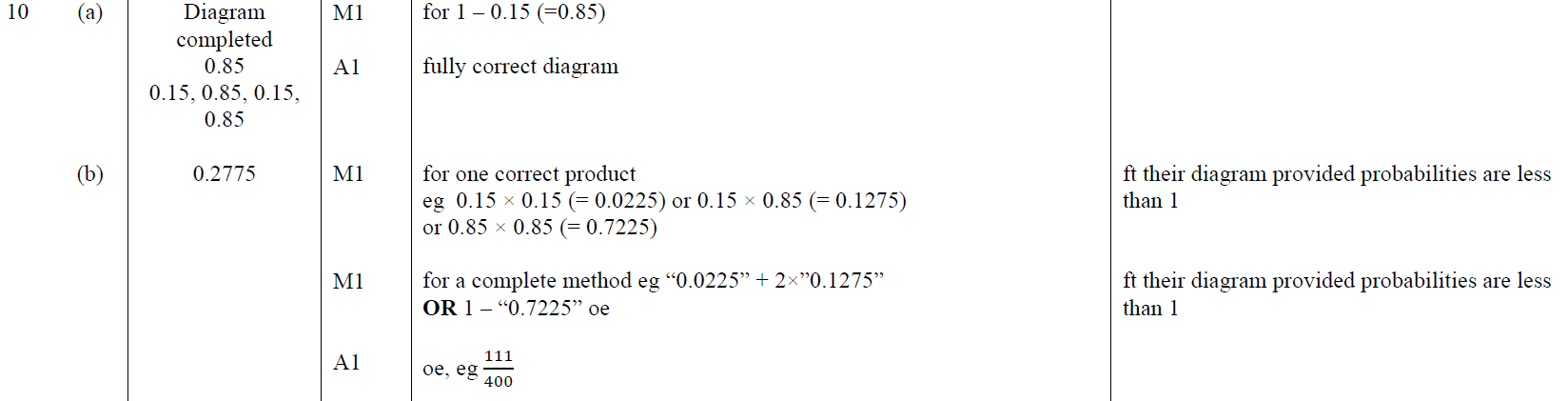 A
B
ASF
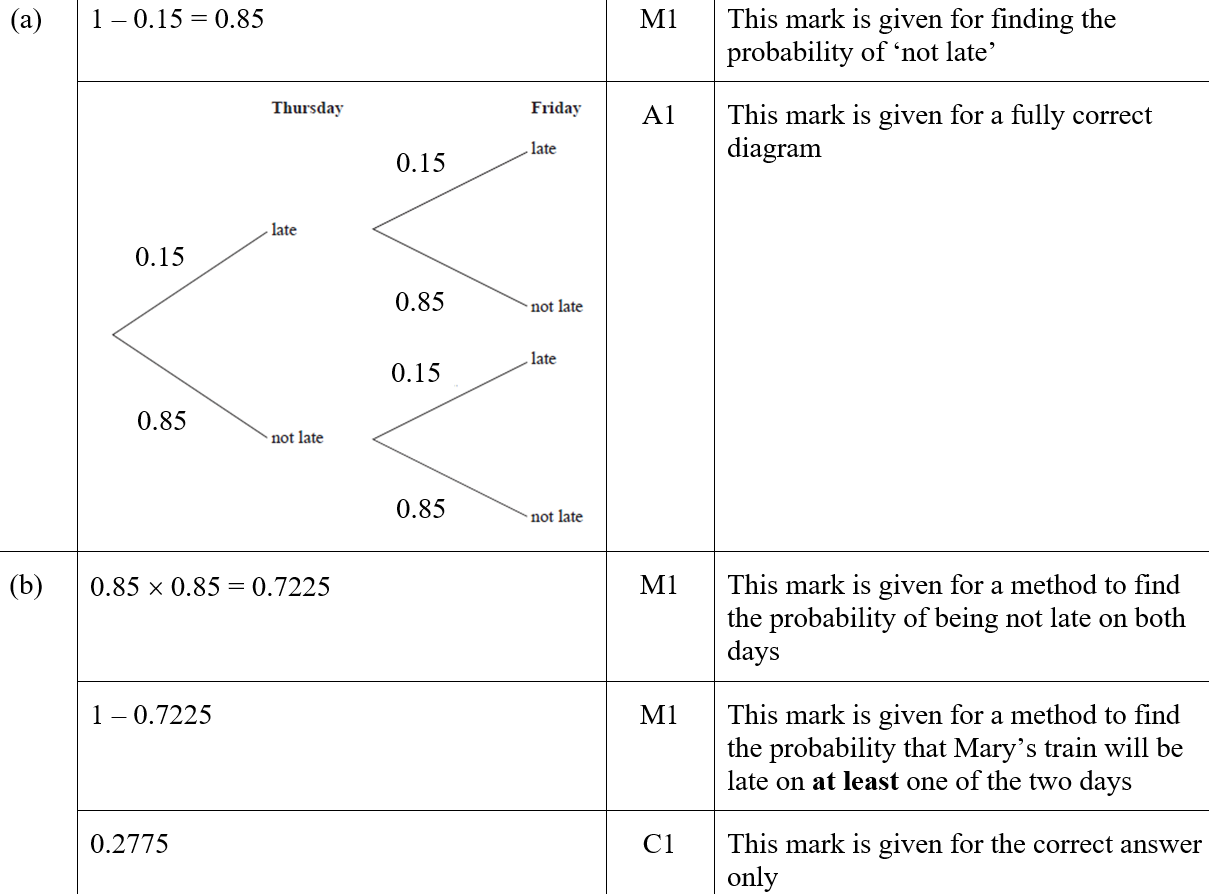 B SF
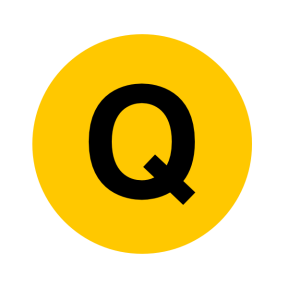